IdMBuilding Walls while Breaking Down Barriers
By Bry-Ann Yates and Kim McDonnell
Building Walls
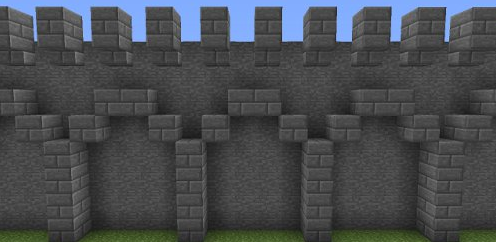 What is IdM?
A security discipline enabling the right individuals to access the right resources 
				-Gartner.
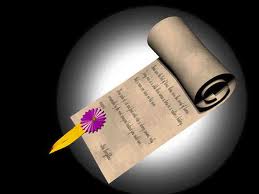 Foundation for Success
Define and support of IdM Policy from the top down

Well-rounded team
Benefits of our Initiatives
Strengthen internal controls

Educate University on IdM

Adherence & enforcement of IdM Policy 

Strengthen collaborative  relationships
The Trigger
Forced Automated Provisioning & De-provisioning
40,000   _
30,000   _
20,000   _
10,000   _
34,000
UAlbany
Mail
Accounts
BEFORE
AFTER
5,000
Albany EduPerson Codes
Foundation of automated processes

Implementation 
Based on Internet2’s EduPerson Schema
Data from System of Record
63 Customer identification codes and growing!
Albany EduPerson Code Example
UAlbany Eduperson    	Definition
CREG				Current Registered Students
FULL					Full Time Employees
FUHS				Former Univ. HS Students
ELIG					Eligible to Enroll
PROF				Professional Employees
STMP				State Operations Employees
Account Lifecycle
Automation of creation & removal of access based on status at the University
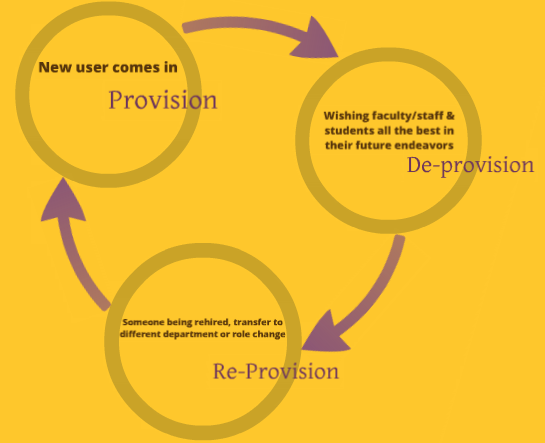 Termination Process
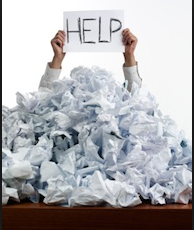 Before UAlbany Mail Conversion 
Manual

After UAlbany Mail Conversion 
Automation  Crucial
Complexity of Manual Termination
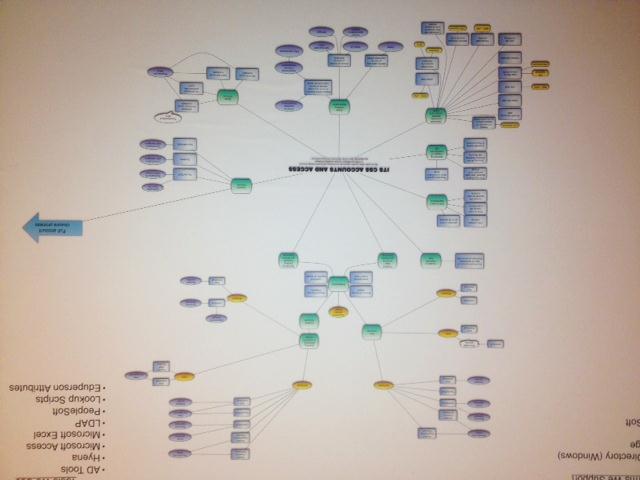 De-Provisioning NotificationAutomated notification to departments when user’s access level has decreased
Group Access Manager Portal
Managers update and review users’ access
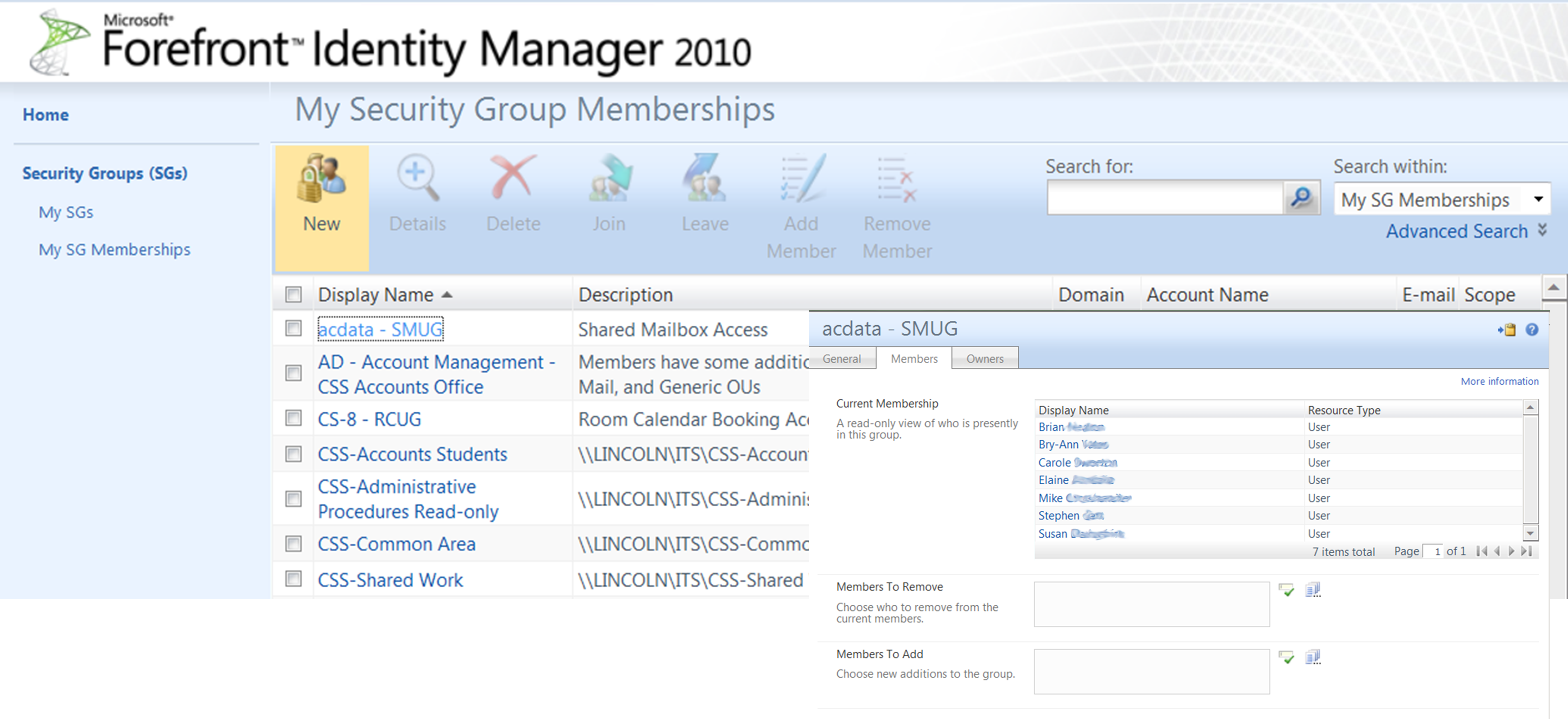 Breaking Down Barriers
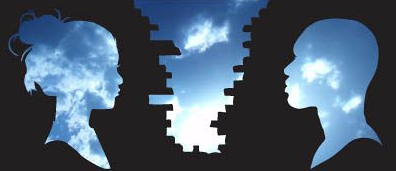 Identify Your Stakeholders
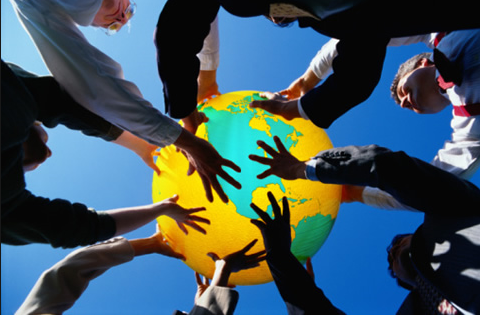 Data Stewards – 3 HR Departments

Customers/Departments

Some departments are “more special” than others
Benefits of our Initiative
Collaboration  

Helped achieve buy-in from stakeholders

Developed better understanding of HR’s processes

Worked with other IT groups
A Seized Opportunity
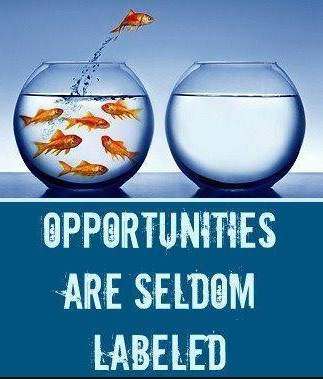 HR participated in our de-provisioning sessions

Gave HR venue to reach mutual stakeholders

Combined efforts of HR & IT gave customers extra             incentive to attend informational sessions
Reach Your Audience
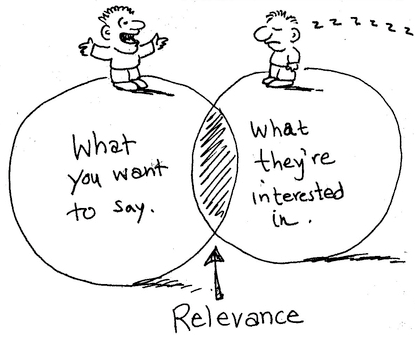 Talk in language your audience understands

Conform/tailor presentation to audience

Create Wiki FAQ/documentation

Positive approach to change is important
After Go Live: Breathe…But Don’t Think You’re Done
Continue outreach months after “Go Live”

Additional de-provisioning follow-up notifications to customers

Refinements of de-provisioning FAQ based on customer feedback
Lessons Learned
Training within system(s) of record department is very important

EduPerson codes are a valuable resource for restricting access to services. Problems can occur without IdM guidance. 

Impossible to incorporate every scenario into an Albany EduPerson code
Exception code

Do not assume you know everything about a department
Recipe for Success
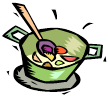 Ingredients:

1 Part Senior Leadership Commitment (IdM  Policy)
Mix 1 Cup Technical & Non-Technical  Individuals
Blend Well with Communication 
Add 1 Pound Teamwork
Add 1  Pound Collaborative Venture with Human Resources (Data Steward)
Mix in Motivation to Foster New Relationships (In Person, Phone, Email)
Add 1 Pint Positivity Projected to Customers & Audience
Fold in 1 Pint Communication & Respect of Other IT Staff
Mix in 1 Cup Enthusiasm
Add Several Generous Cupfuls of Organization
Add Dash of Persistence & Flexibility
Blend 1 Cup Patience & Identification with Customers (Walk a Mile in their Shoes)
Add 1 Heaping Tablespoon Caring & Empathy Toward Customers
Mix 2 Cups Listening to Customer Feedback (Even if it Entails Additional Work)
Mix All Ingredients & Blend Well Again with Communication!
     

     












Questions?
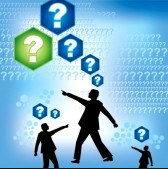 Copyright Bry-Ann Yates/Kim McDonnell 2014. This work is the intellectual property of the author. Permission is granted for this material to be shared for non-commercial, educational purposes, provided that this copyright statement appears on the reproduced materials and notice is given that the copying is by permission of the author. To disseminate otherwise or to republish requires written permission from the author.
CONTACT: Bry-Ann Yates: byates@albany.edu
             Kim McDonnell : kmcdonnell@albany.edu